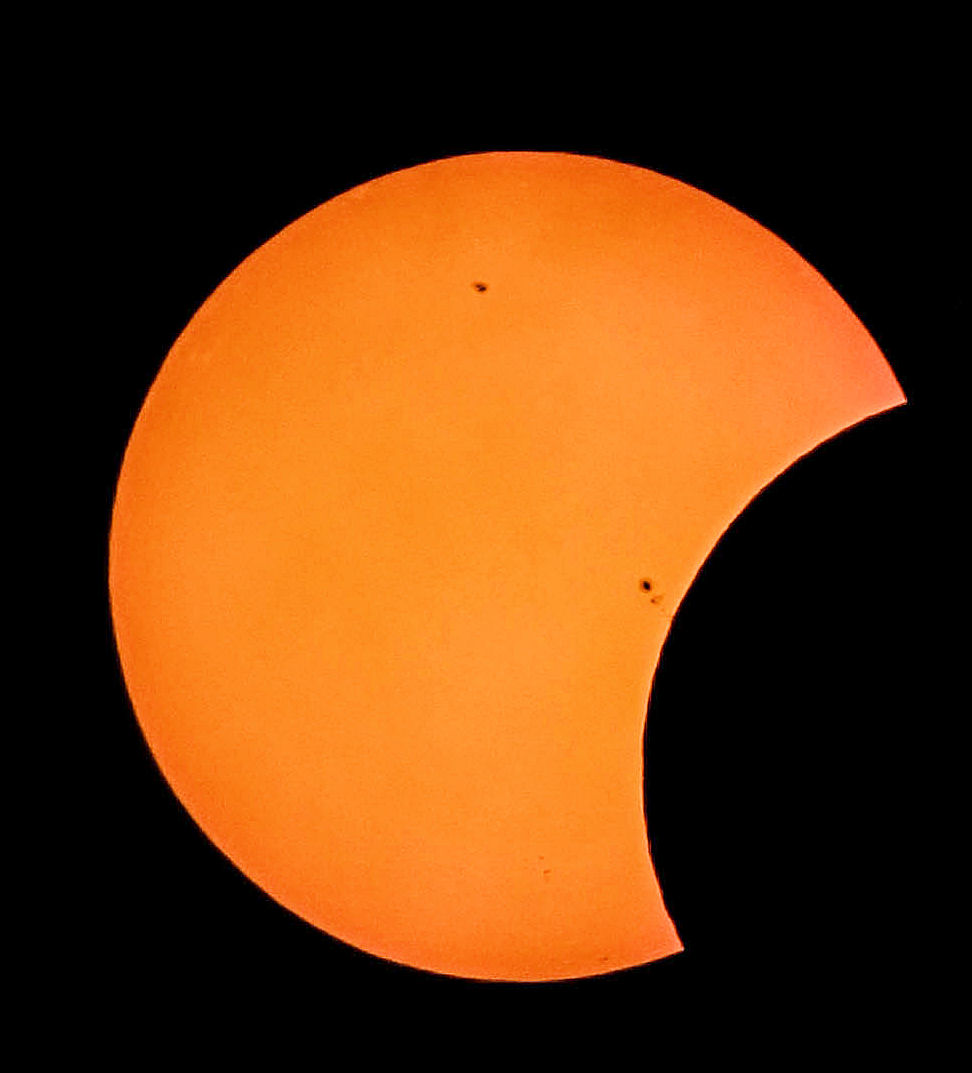 ANNULAR ECLIPSE
MAY 20, 2012
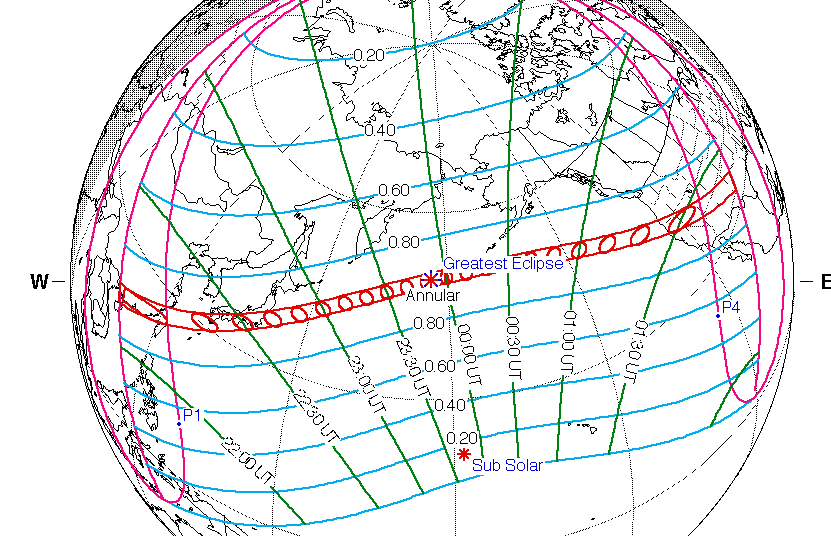 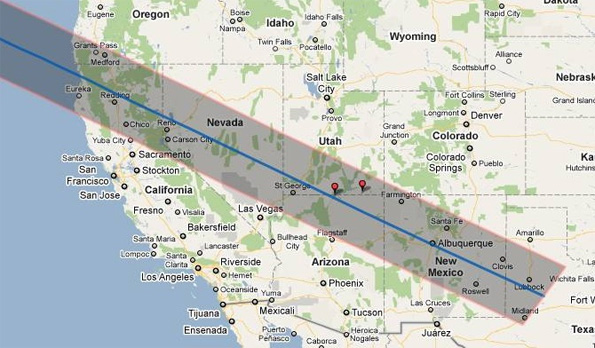 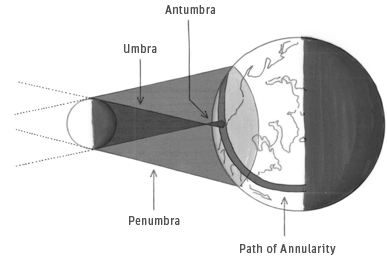 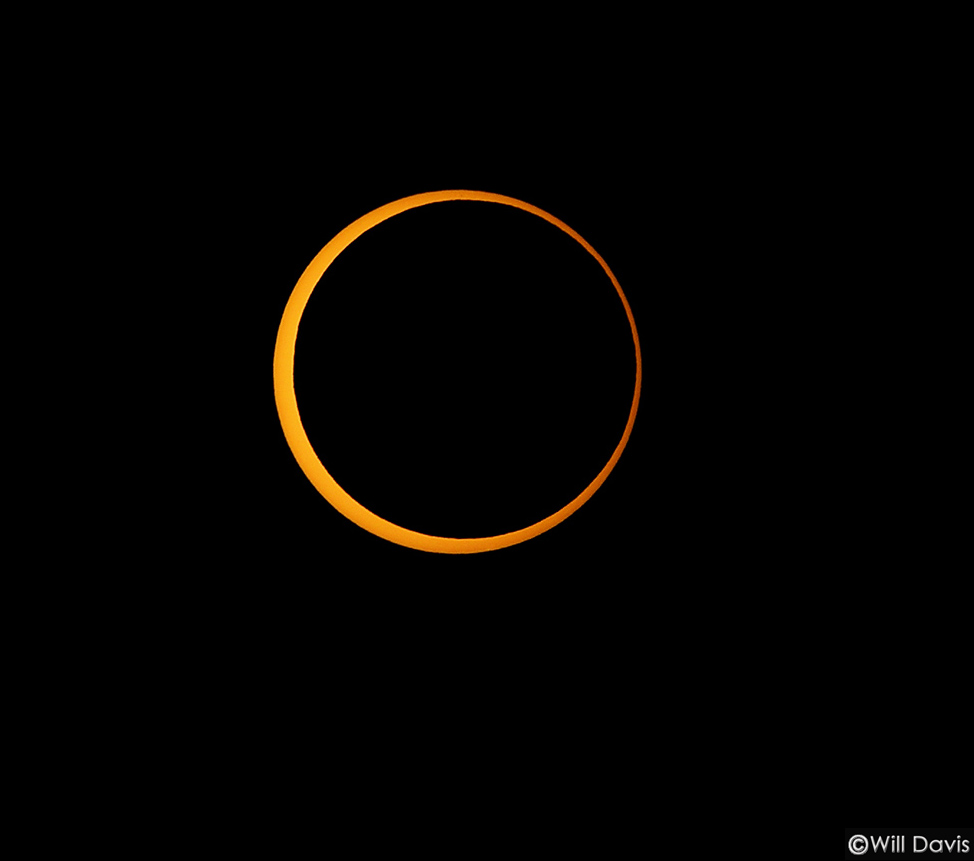 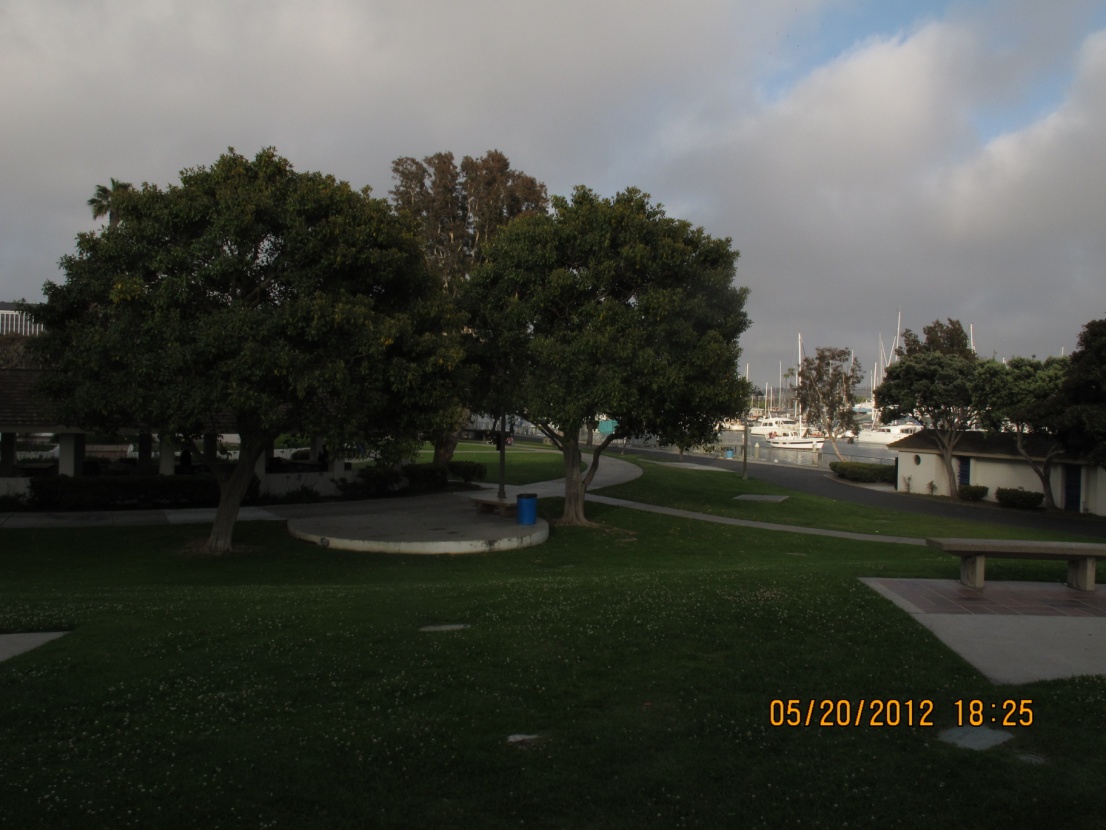